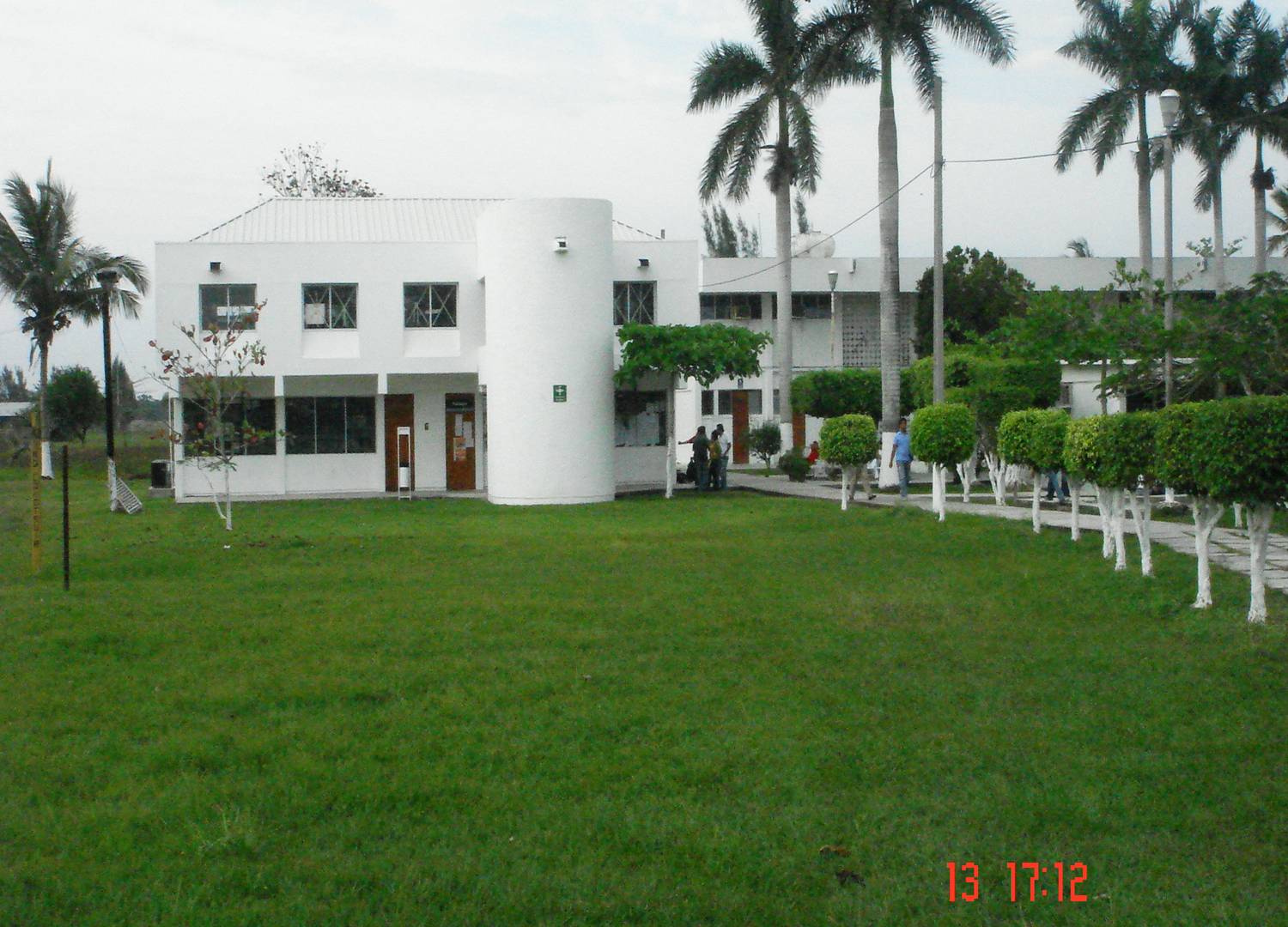 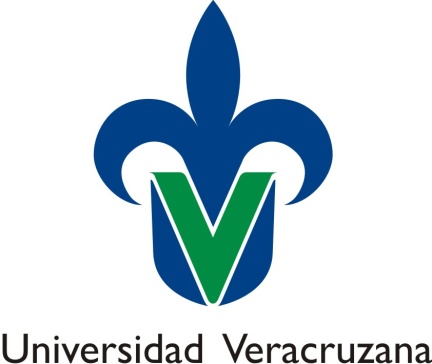 FACULTAD DE  CONTADURIA
Región Poza Rica-Tuxpan
INFORME DE ACTIVIDADES 2011-2012
Mtra. Edalid Álvarez Velázquez
Tuxpan de Rodríguez Cano, Ver.   Octubre 2012
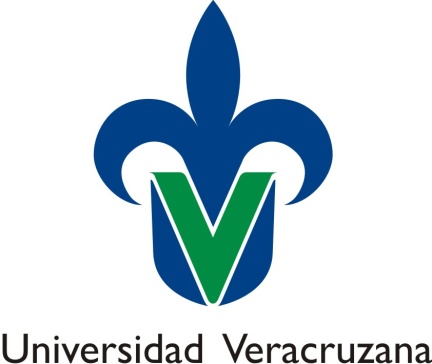 Facultad de Contaduría. Campus Tuxpan
1. Docencia
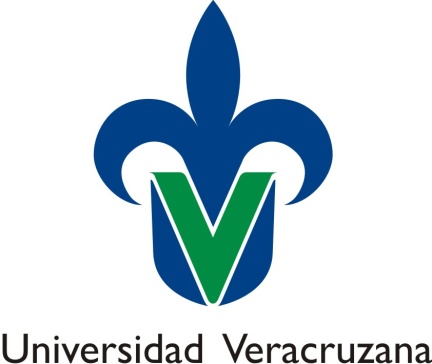 Facultad de Contaduría. Campus Tuxpan
Nivel de Habilitación de  los PTC
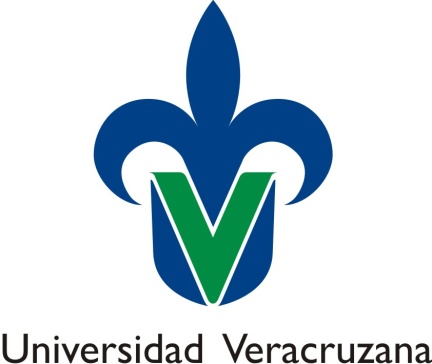 Facultad de Contaduría. Campus Tuxpan
Rangos de Edad de los PTC
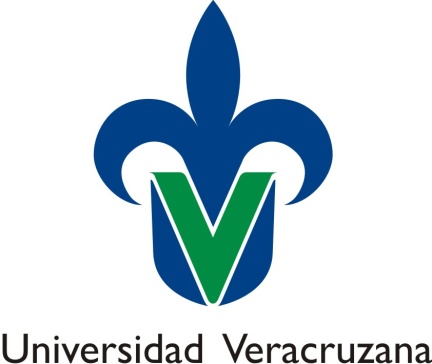 Facultad de Contaduría. Campus Tuxpan
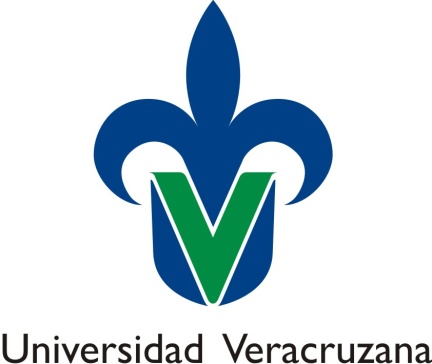 Facultad de Contaduría. Campus Tuxpan
Revisión de planes de estudios.
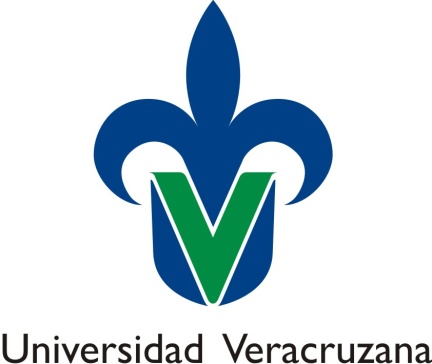 Facultad de Contaduría. Campus Tuxpan
Diversificación de la Oferta Educativa
Los programas de licenciatura que se ofertan  en la facultad de contaduría  son tres: Licenciatura en Contaduría, Gestión y Dirección de Negocios ( A partir de Agosto 2007) Sistemas Computacionales Administrativos (A partir de Agosto de 2008 )
Un posgrado  de Maestría en Administración, por adscripción a partir de septiembre de 2012
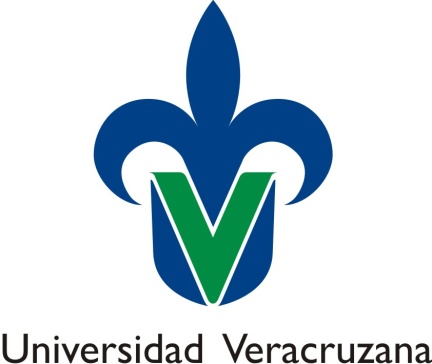 Facultad de Contaduría. Campus Tuxpan
Comportamiento del ingreso y egreso de estudiantes al menos en los últimos cinco años.  Programa Educativo de Contaduría
INDICE DE DESERCIÓN  ESCOLAR DEL PROGRAMA DE CONTADURIA
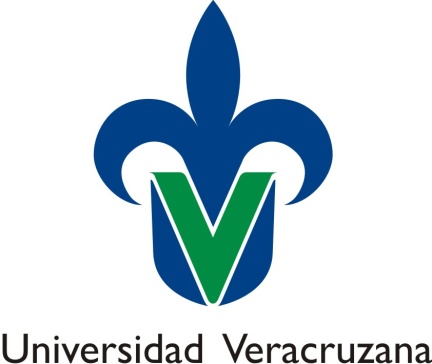 Facultad de Contaduría. Campus Tuxpan
Comportamiento del ingreso y egreso de estudiantes al menos en los últimos cinco años.  Programa Educativo Gestión y Dirección de Negocios ( Apertura en 2007)
INDICE DE DESERCIÓN  ESCOLAR DEL PROGRAMA DE GESTIÓN Y  DIRECCIÓN DE NEGOCIOS
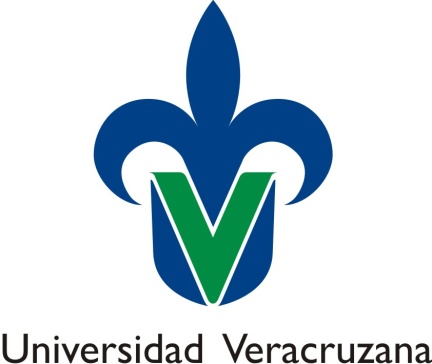 Facultad de Contaduría. Campus Tuxpan
Comportamiento del ingreso y egreso de estudiantes al menos en los últimos cinco años.  Programa Educativo  Sistemas Computacionales Administrativos( Apertura en 2008)
INDICE DE DESERCIÓN  ESCOLAR DEL PROGRAMA DE SISTEMAS  COMPUTACIONALES ADMINISTRATIVOS
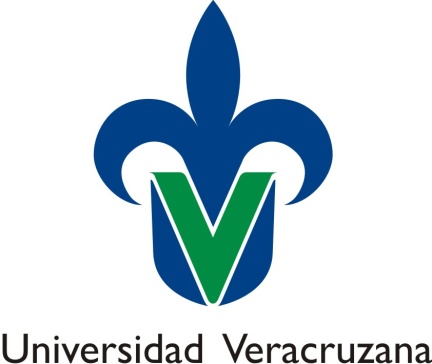 Facultad de Contaduría. Campus Tuxpan
Tutorías
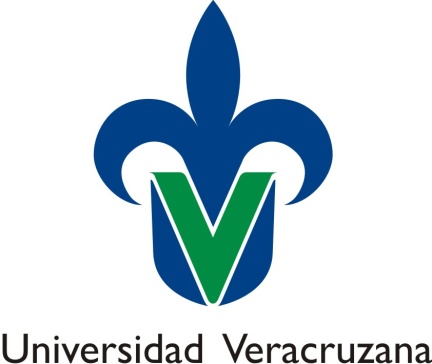 Facultad de Contaduría. Campus Tuxpan
Profesores incorporados al proyecto aula
Al 2011 solo se habían incorporado   20 académicos de un total de 31,   al mes de agosto de 2012 se incrementó a 25 académicos, que representa el 84.64% , distribuidos de la siguiente manera :     12    P.T.C.  y     13    P.A.
Las E.E. registradas bajo este enfoque
Incremento de Diseños Instruccionales por año
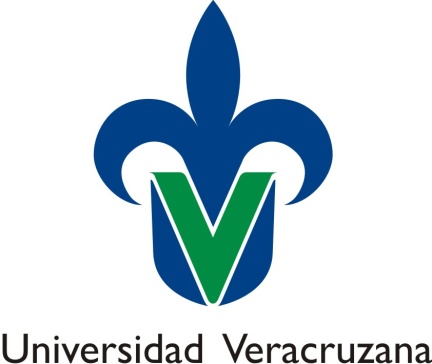 Facultad de Contaduría. Campus Tuxpan
Experiencias educativas que pueden ser incorporadas al proceso multimodal.
Contabilidad
 Contabilidad Intermedia I
Contabilidad intermedia II,
Contabilidad empresarial 
Sistemas de información contable
 Costos
Costos 1
Costos 2
Contabilidad administrativa 
 Finanzas
 Mercados e Instituciones Financieras
Fundamentos de Administración Financiera
Finanzas Corporativas
Proyectos de inversion
Diseño de plan de negocios
Gestión Financiera 1
Fiscal
 Impuestos indirectos y contribuciones estatales y locales
ISR personas físicas 
ISR personas morales
 Administración
 Fundamentos de administración
Desarrollo de habilidades directivas
Recursos Humanos
Administración Contemporánea
Gestión del talento Humano
Mercadotecnia
Técnicas de organización
Planeación estratégica
Ética en los negocios
 Informática
 Soluciones Tecnológicas aplicables a la organización
Software de aplicación estadística  
Programación
Sistemas Integrales
Sistemas de apoyo a la toma de decisiones
Administración de las TIC´s
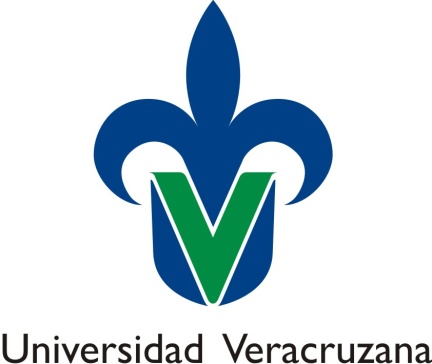 Facultad de Contaduría. Campus Tuxpan
Recursos del PIFI y su destino para el desarrollo docente y estudiantil.
De 2005 al 2011 la facultad de contaduría, no ha sido aprobada en sus proyectos  integrales de fortalecimiento institucional (PIFI), 
En Enero de 2012, fue sometido  a la convocatoria el proyecto PIFI 2012-2013, mismo que fue notificado aprobado sin necesidad de réplica, el monto asignado fue de: $710,874.00, para ser distribuidos en los siguientes términos:
Objetivo particular 1 $190,394.00
Objetivo particular 2 $520,480.00
Objetivo particular  1
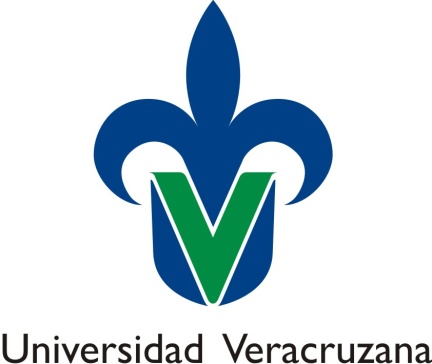 Facultad de Contaduría. Campus Tuxpan
Objetivo Particular 2
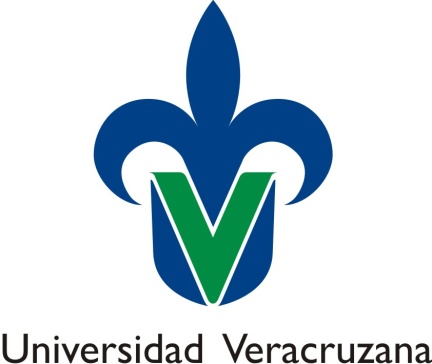 Facultad de Contaduría. Campus Tuxpan
Sustentabilidad
          Incorporación de la sustentabilidad a las experiencias educativas.
Los Programas Educativos que operan en esta entidad nacen con apartados de la sustentabilidad, específicamente con la sustentabilidad y/o responsabilidad social interna la cual va referida al análisis de las relaciones laborales de las organizaciones tomando como base el código de ética y el cumplimiento de las distintas leyes que involucran una relación obrero patronal, así  mismo como parte  de esta responsabilidad  social  se analiza  el compromiso de las organizaciones en función de involucrarse con planes y programas de apoyo social a sus trabajadores y familias, así como del entorno en el que se encuentra.
No se contemplan en la curricula de los PE y en sus distintas EE de carácter disciplinario que los conforman, apartados de expresión literal de sustentabilidad o de sus principios básicos, de cuidado medioambiental.
A pesar de lo anterior se observa que los académicos han considerado  las temáticas medioambientales, en proyectos académicos relacionados con sus experiencias educativas.
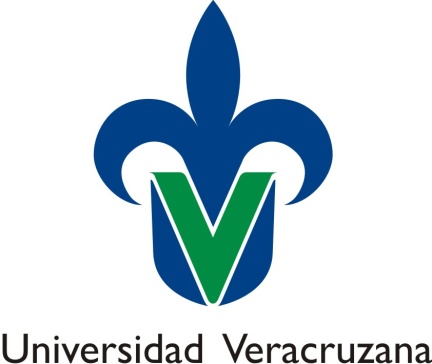 Facultad de Contaduría. Campus Tuxpan
Actividades de sustentabilidad:
Hasta 2011 .La actividad de sustentabilidad  consistió en la participación  de un ptc en la comisión regional de sustentabilidad y 2 estudiantes  , la participación con la marina en el presupuesto  del plan de contingencias y la participación en la comisión interna de protección civil.
En 2012 Se realizaron las siguientes  actividades
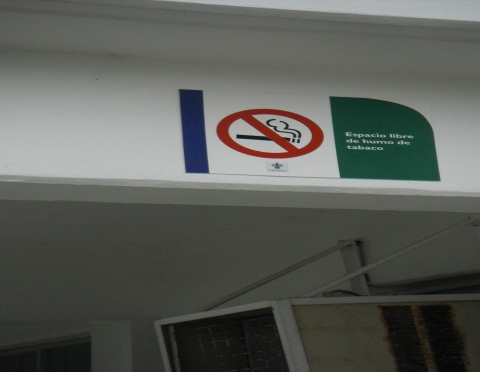 PROGRAMA INSTITUCIONAL ESPACIOS LIBRES DE HUMO
Mes: FEBRERO
La facultad de contaduría se adhiere al programa institucional espacios libres de humo de tabaco, bajo el lema: POR UN DESARROLLO INTEGRAL SALUDABLE. Colocándose la señalética correspondiente en sitios estratégicos y difundiendo la información.
Objetivo: Promover la salud en la comunidad universitaria
Población atendida: 450 estudiantes, 36 Académicos, 16 integrantes de la plantilla de apoyo técnico, manual e intendencia
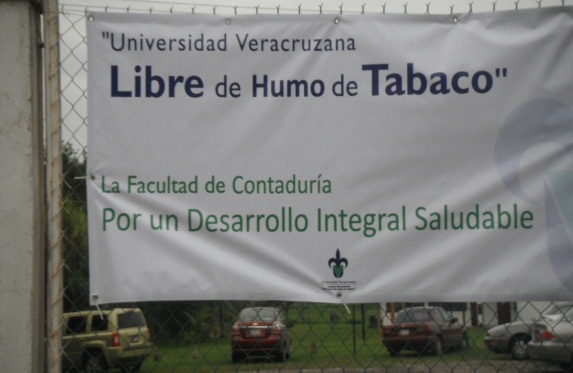 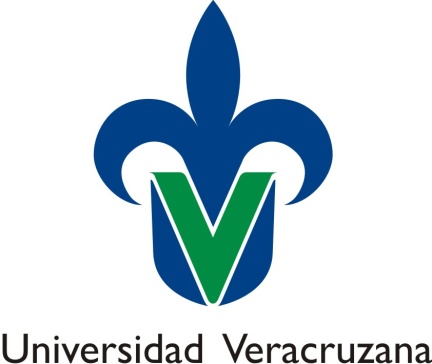 Facultad de Contaduría. Campus Tuxpan
Mes: MARZO
PRESENTACION DEL PROGRAMA REGIONAL DE SUSTENTABILIDAD.
La Mtra. Aurora Galicia Badillo Coordinadora Regional del Programa de sustentabilidad, presenta en facultad el plan regional de trabajo.
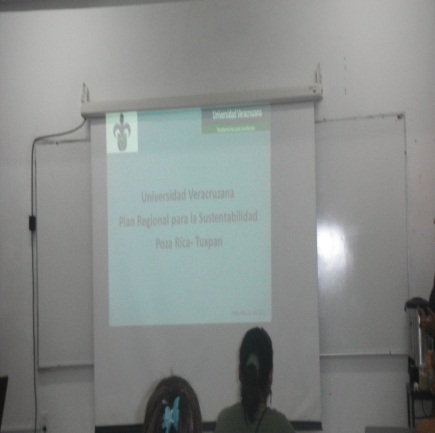 Objetivo: Difundir la importancia de la sustentabilidad para la Universidad Veracruzana, y su reflejo en el quehacer de la vida diaria y quehacer académico.
Participantes: Maestros, estudiantes y personal de apoyo técnico, manual y administrativo
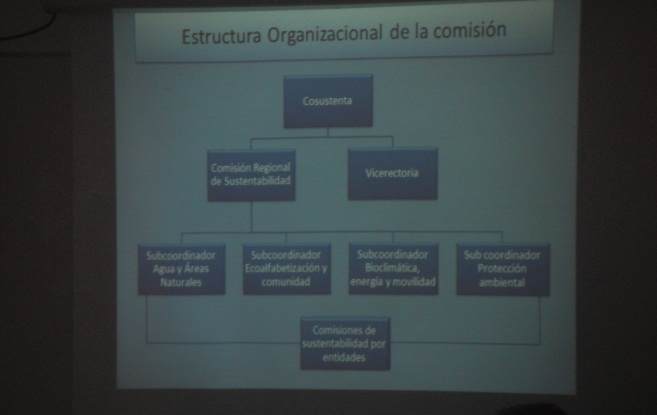 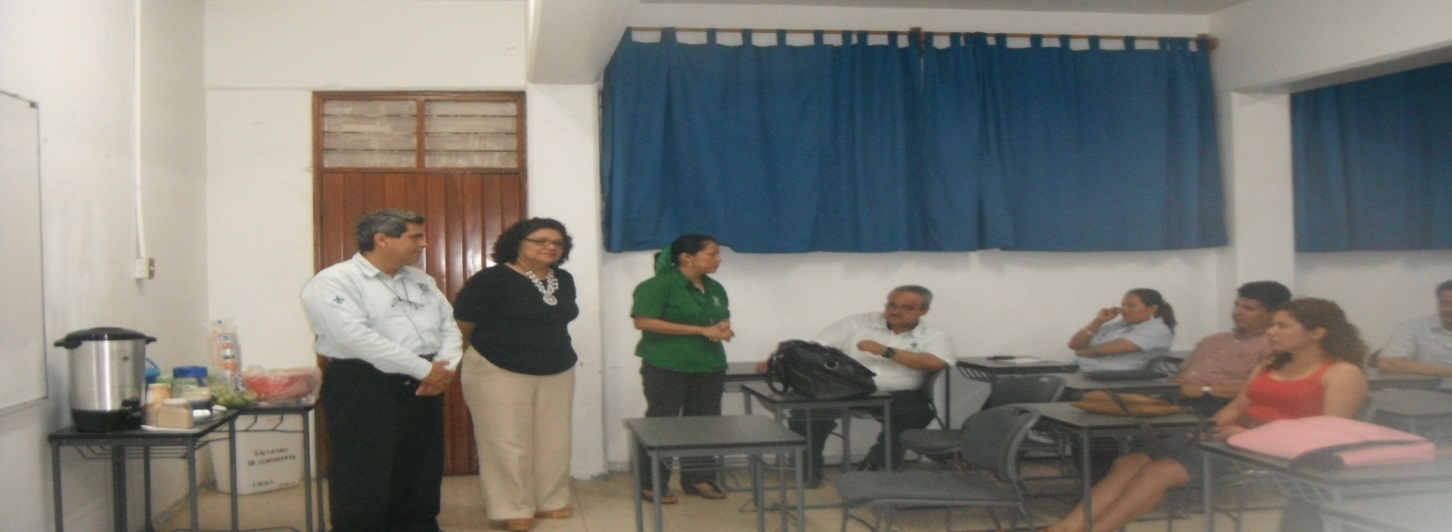 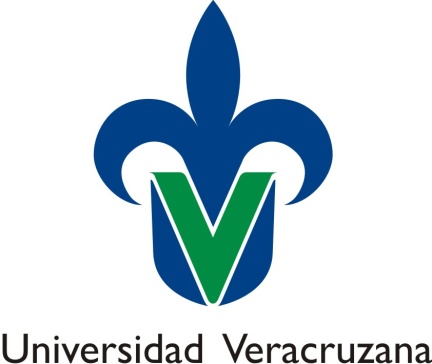 Facultad de Contaduría. Campus Tuxpan
CAMPAÑA DE LIMPIEZA
Se realizó el programa de limpieza y mantenimiento de espacios de facultad.
Objetivo: Involucrar y concientizar a los estudiantes en el cuidado y preservación de  los activos de la institución y con ello establecer un sentido de apropiación de la entidad y la Universidad Misma.
Participantes: Los 3 PE Educativos : Contaduría, Sistemas Computacionales Administrativas y Gestión y Dirección de Negocios: Matrícula total 450 estudiantes
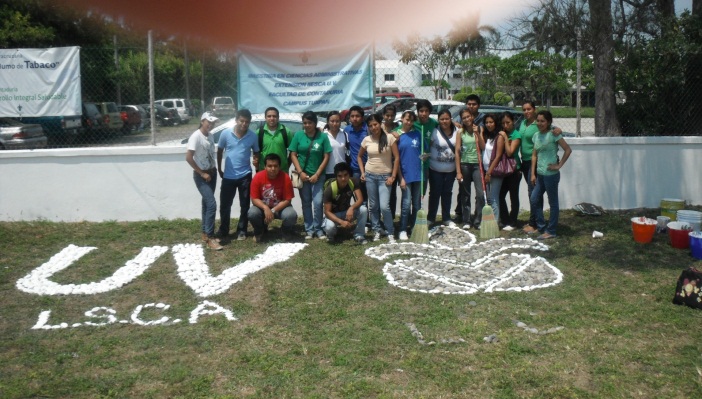 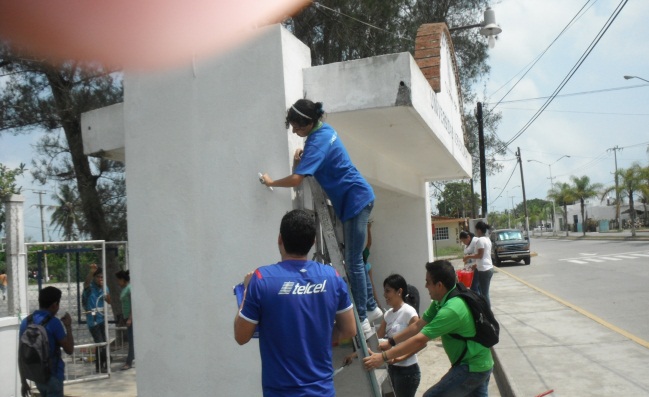 Estudiantes del PE de Sistemas Computacionales, encargados de pintar la entrada principal de la Facultad
Estudiantes del PE de Sistemas Computacionales, Realizan el logo la Universidad Veracruzana, con piedras recolectadas
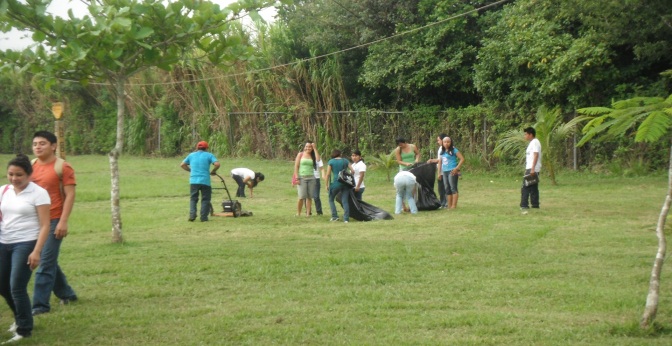 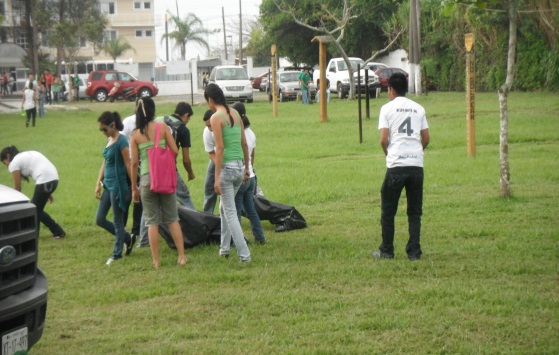 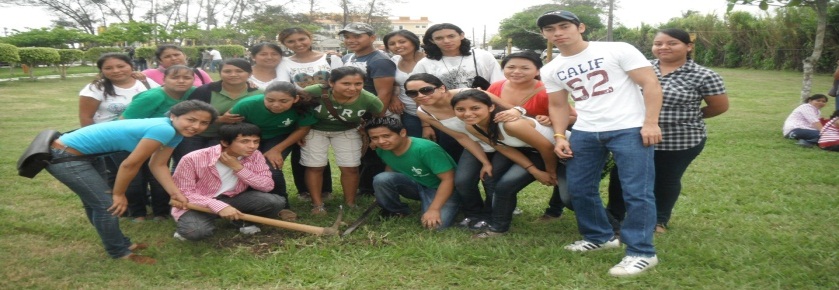 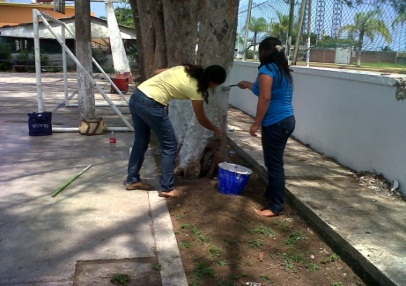 Alumnos del PE de Gestión y Dirección de Negocios encargados de delimitar espacios (desmontar) plantas
Estudiantes del PE de Contaduría, Realizan la recolección del pasto que fue podado por el jardinero  de la facultad.
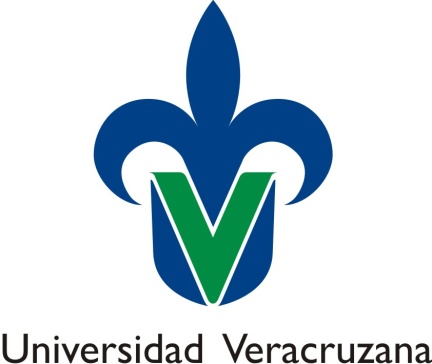 Facultad de Contaduría. Campus Tuxpan
CAMPAÑA DE PRESERVACION FORESTAL
Se solicita a Comisión Nacional Forestal ( CONAFOR) , la donación de especies, misma que fue aceptada otorgándonos 400 plantas  de nombre científico tabebuia rosea o mejor conocido en la región como palo de rosa, que fueron plantados principalmente en la periferia del terreno de la facultad con la intención de crear una barda natural al carecer de ella la institución
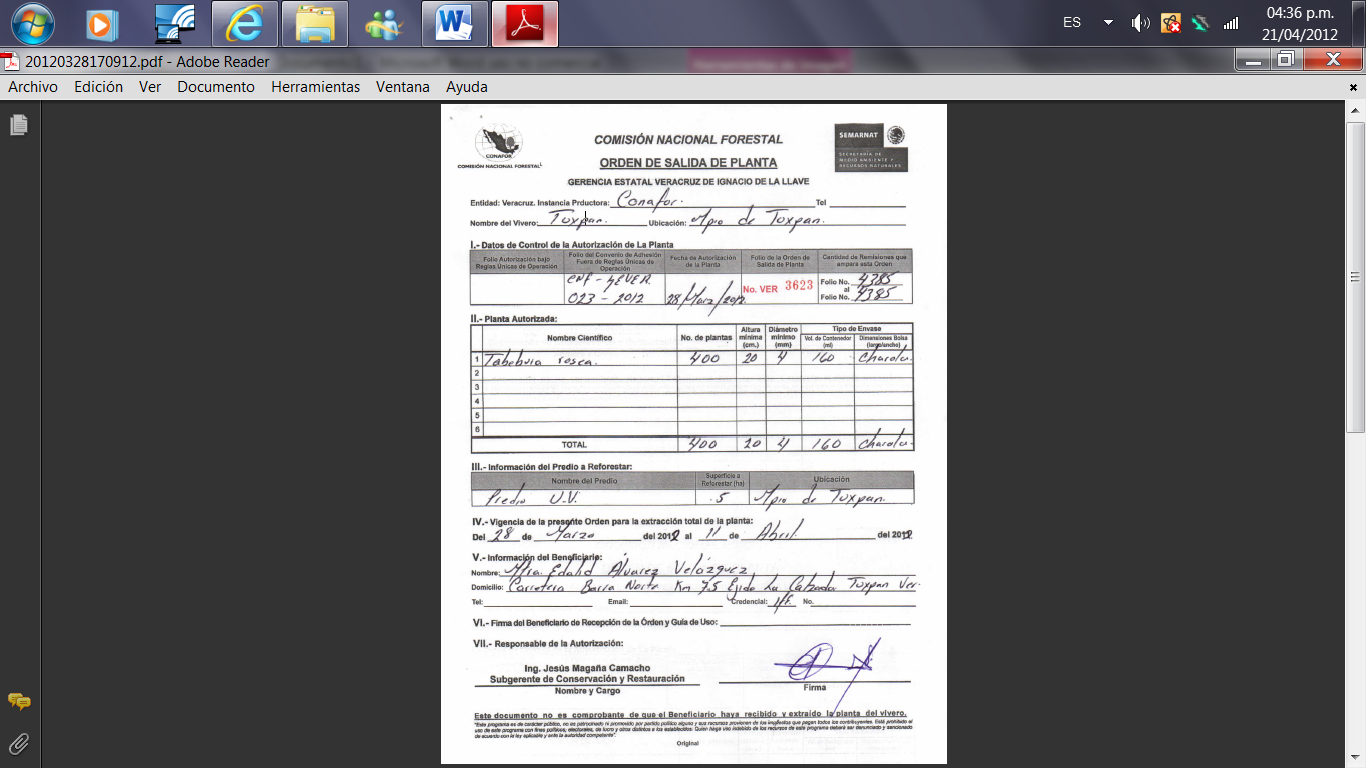 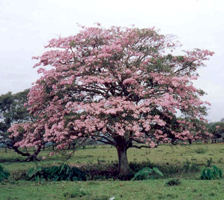 Objetivo: preservar especies y al mismo tiempo aportar  bonos de carbono (también llamados "Créditos de Carbono") como  mecanismo internacional de descontaminación para reducir las emisiones contaminantes al medio ambiente.
 Participantes: Estudiantes y Maestros de los 3 PE de la facultad:
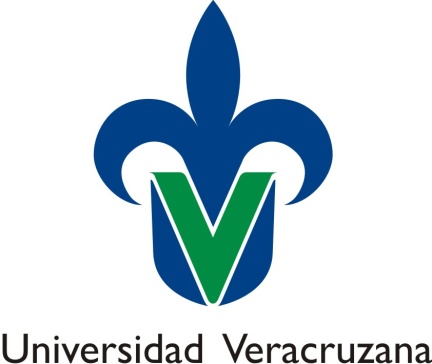 Facultad de Contaduría. Campus Tuxpan
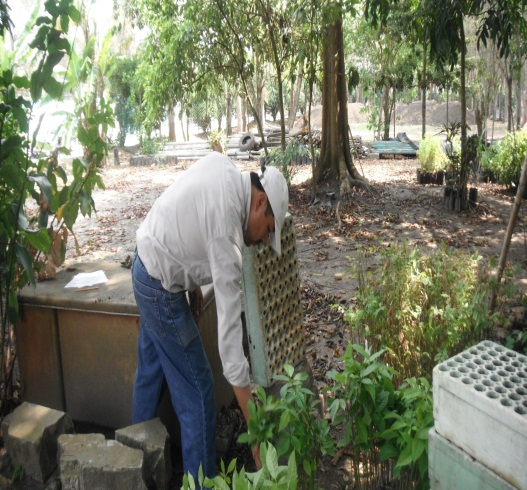 Abajo inicio de la plantación por estudiantes de los diferentes PE
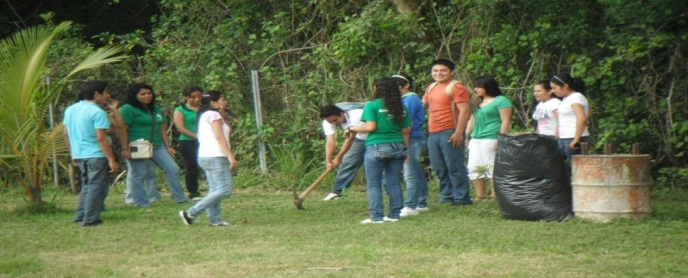 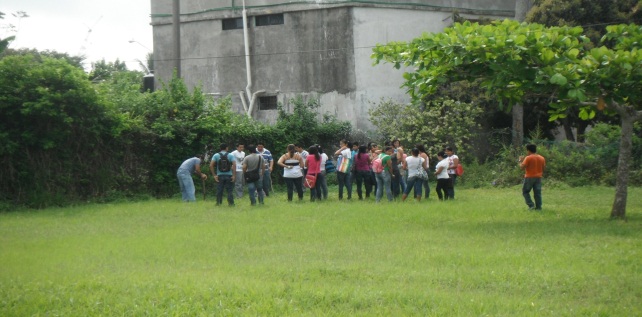 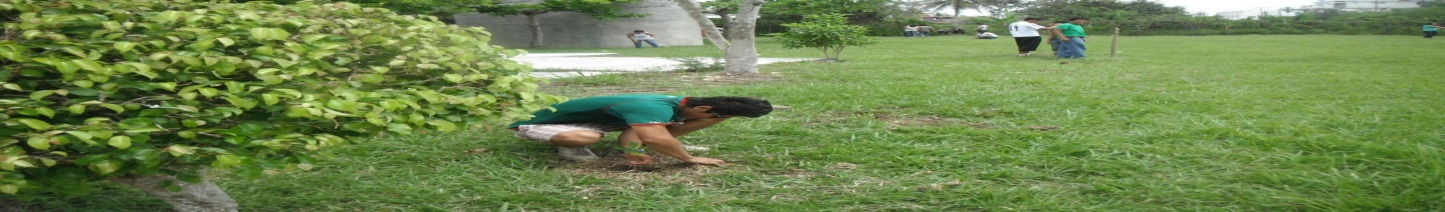 Entrega de las charolas de las 400 plantas por CONAFOR.
Los estudiantes donaron plantas de ornato para los jardines de la facultad.
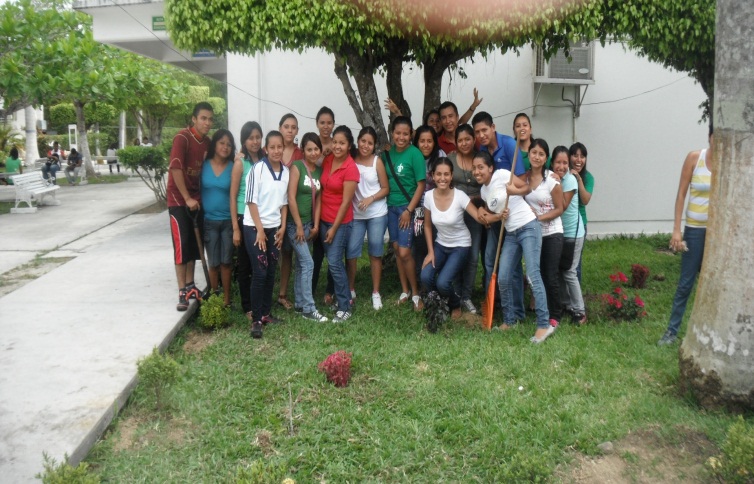 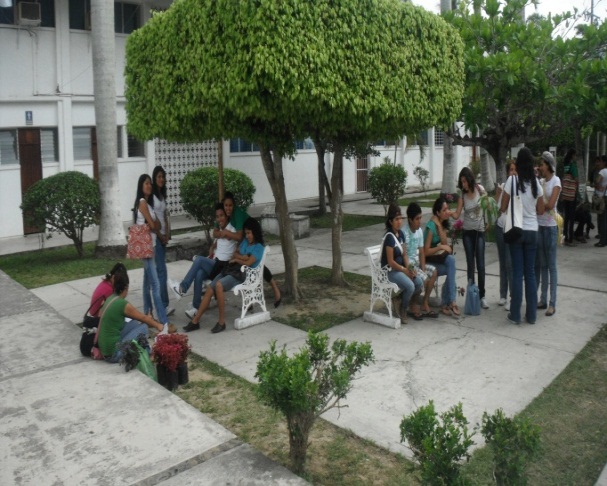 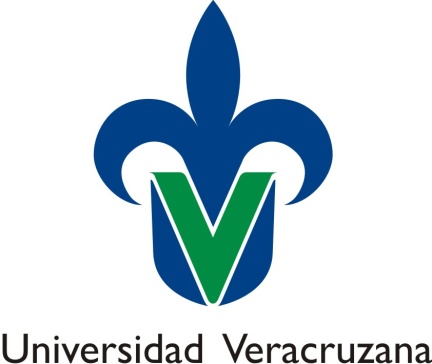 Facultad de Contaduría. Campus Tuxpan
CAMPAÑA DE CONCIENCIACION EN SEPARACION DE RESIDUOS SOLIDOS.
Con el Apoyo de la Mtra. Ángeles Silva Mar. Coordinadora del programa de Residuos Sólidos en el área de humanidades de la región, se otorga una plática para compartir experiencias e impulsar la ejecución del programa en facultad.
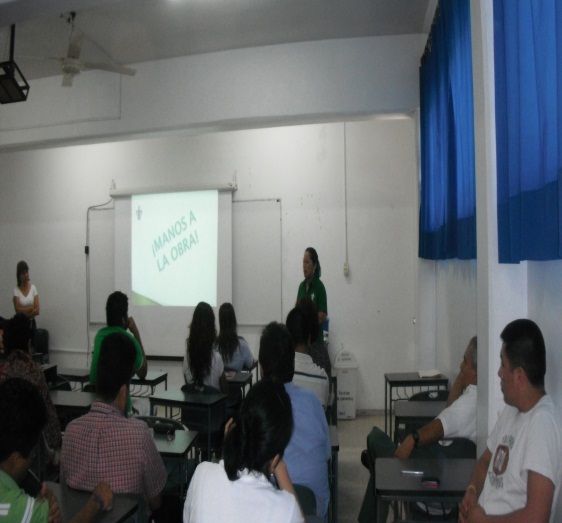 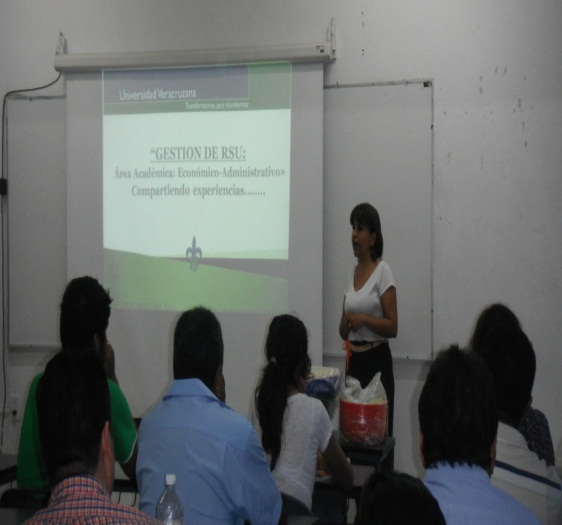 Participantes: Maestros de la Facultad, Representantes de generación, personal administrativo, técnico y manual:
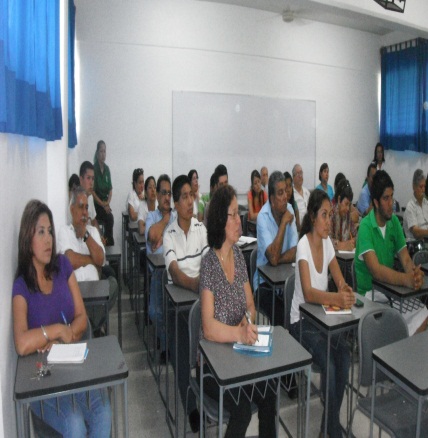 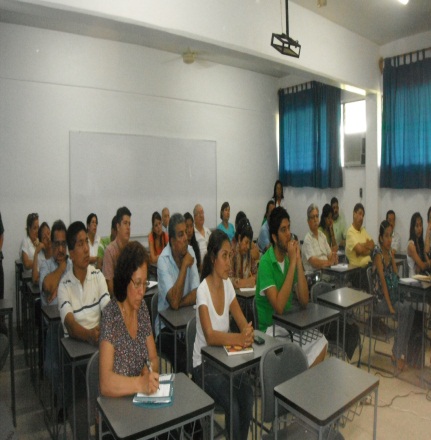 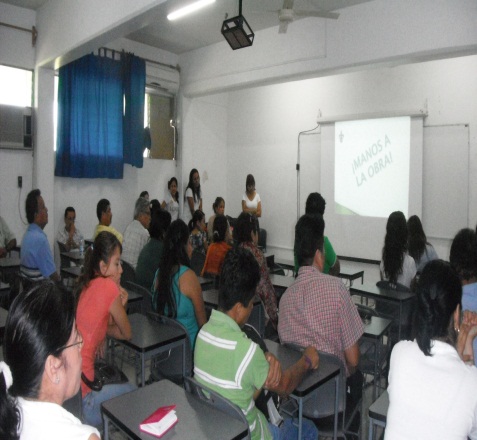 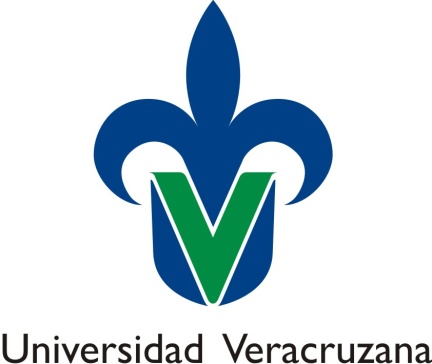 Facultad de Contaduría. Campus Tuxpan
DIAGNOSTICO DE CARGA ELECTRICA, PARA INCORPORARSE AL PROGRAMA AHORRO DE ENERGIA
 
Con el apoyo de la Mtra. Yazmín Villagrán  de la Facultad de Mecánica Eléctrica, responsable del programa de ahorro de energía e integrante de la comisión regional de  sustentabilidad, así como de estudiantes de esa facultad, se inicia el diagnóstico de carga eléctrica de la Facultad de Contaduría.
Objetivo: Obtener un diagnóstico de las instalaciones eléctricas de toda la facultad de contaduría, y con base en él incorporarse al programa ahorro de energía.
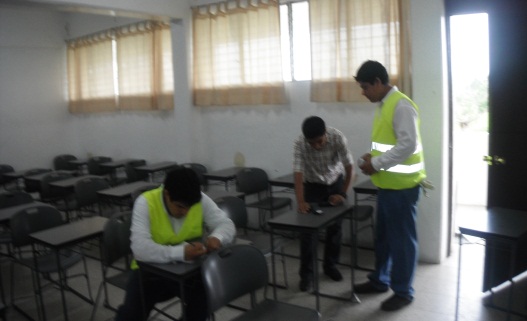 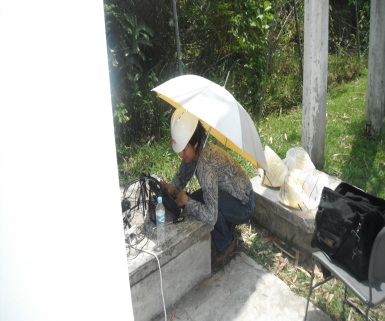 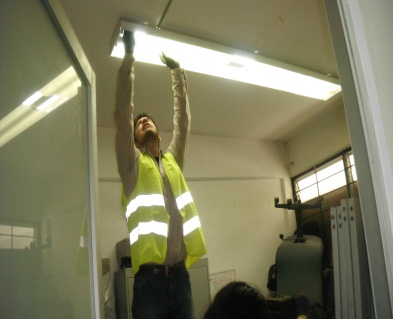 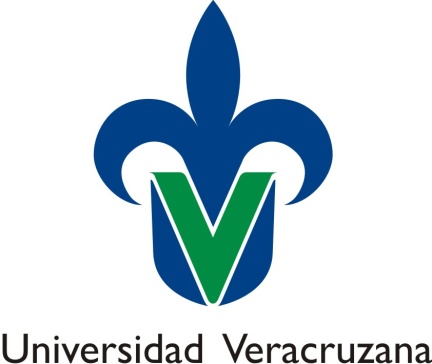 Facultad de Contaduría. Campus Tuxpan
PRESENTACION DE TRABAJOS DE INVESTIGACION COLABORATIVA : CONTADURIA-FACULTAD DE CIENCIAS QUIMICAS, EN LA LINEA DE TRABAJO RESONSABILIDAD SOCIAL EMPRESARIAL. PROYECTOS AZOTEAS VERDES Y HUMEDALES ARTIFICIALES
 Con el apoyo de la Mtra. Aurora Galicia y Mtro. Sergio González Natán  ambos de la facultad de Ingeniería Química se presentaron ejemplos de proyectos sustentables para incorporarse a las actividades empresariales
 
Objetivo: Impulsar la investigación en materia de sustentabilidad en las organizaciones con el fin de incrementar su competitividad y rentabilidad.
 
Participantes: Maestros y Alumnos
 
Humedales artificiales y azoteas verdes
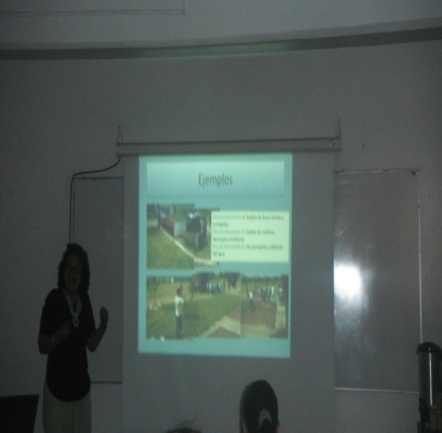 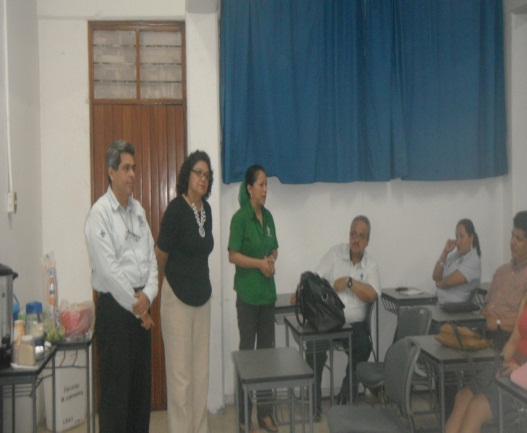 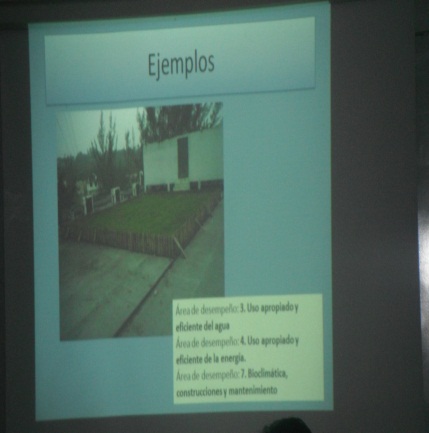 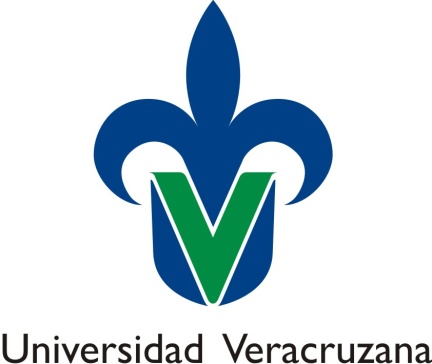 Facultad de Contaduría. Campus Tuxpan
Artículos de investigación conjuntos en materia de sustentabilidad.
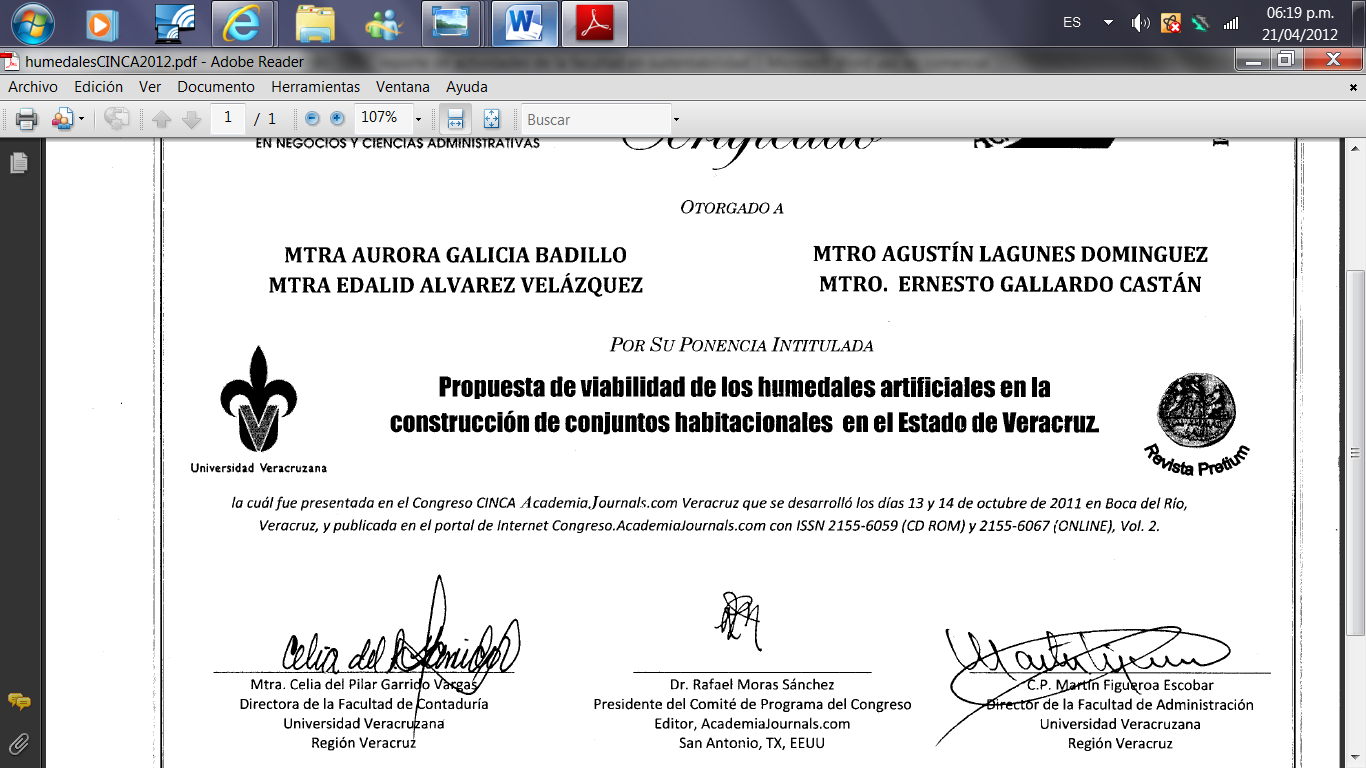 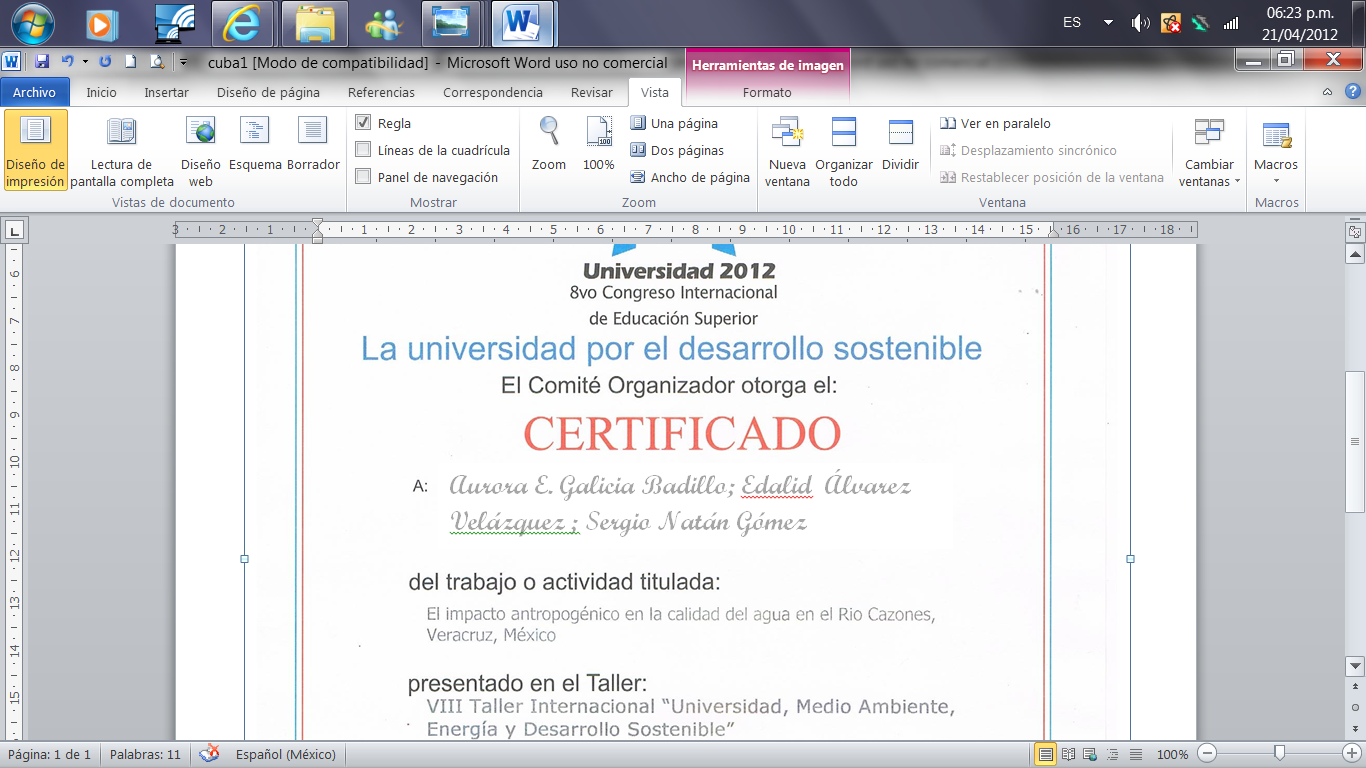 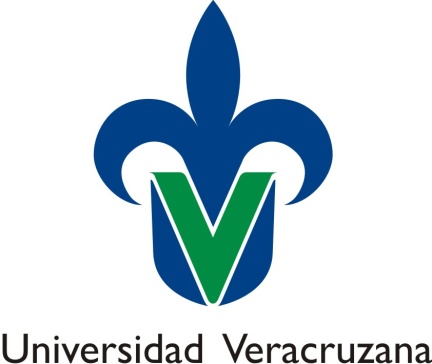 Facultad de Contaduría. Campus Tuxpan
PLAN DE EMERGENCIA. DETECCION DE ZONAS DE RIESGOS.
Fue apoyado por estudiantes de la facultad de Arquitectura.
Objetivo. Determinar el estado  que guardan los accesos, instalaciones y generar las medidas de prevención correspondientes
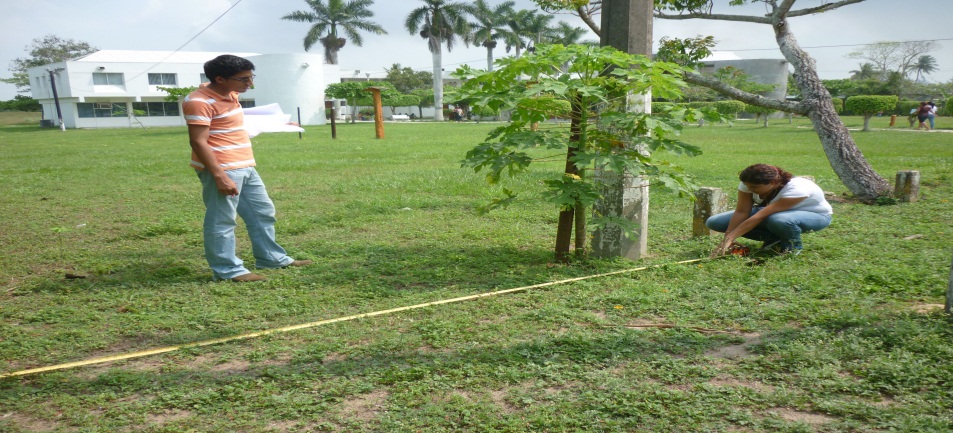 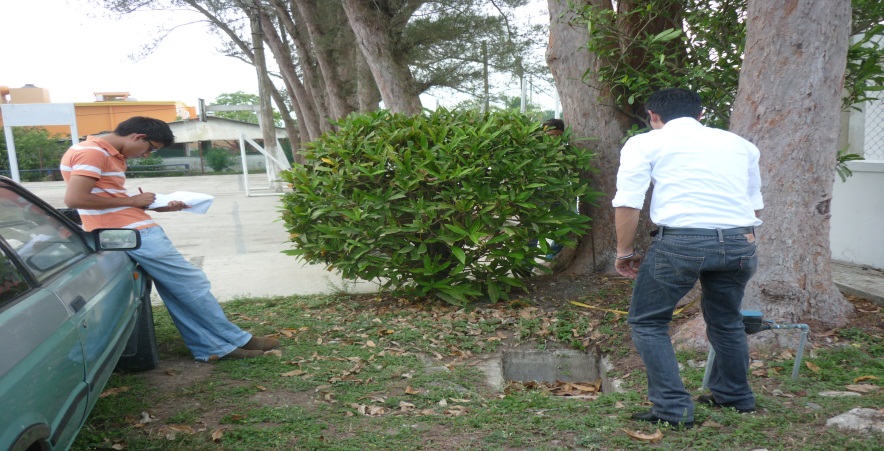 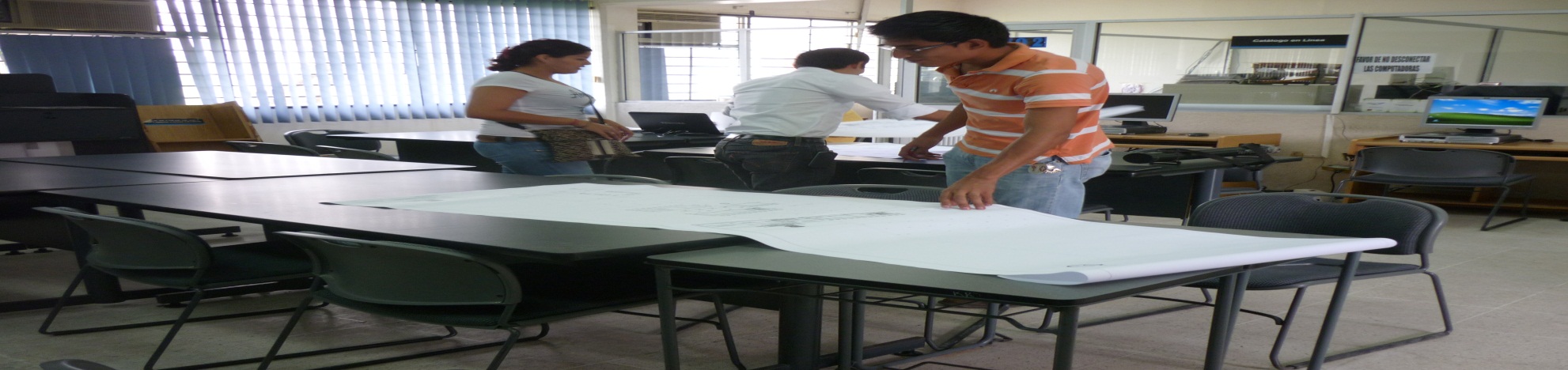 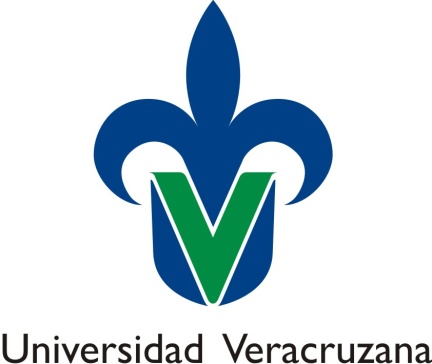 Facultad de Contaduría. Campus Tuxpan
PLATICAS DE PREVENIR EXTORSION Y FRAUDE CIBERNETICO.  
Otorgado por la  Dirección de Desarrollo de Programas de  Gobierno del Estado a través de ´la policía Estatal
Participantes: Estudiantes y Maestros
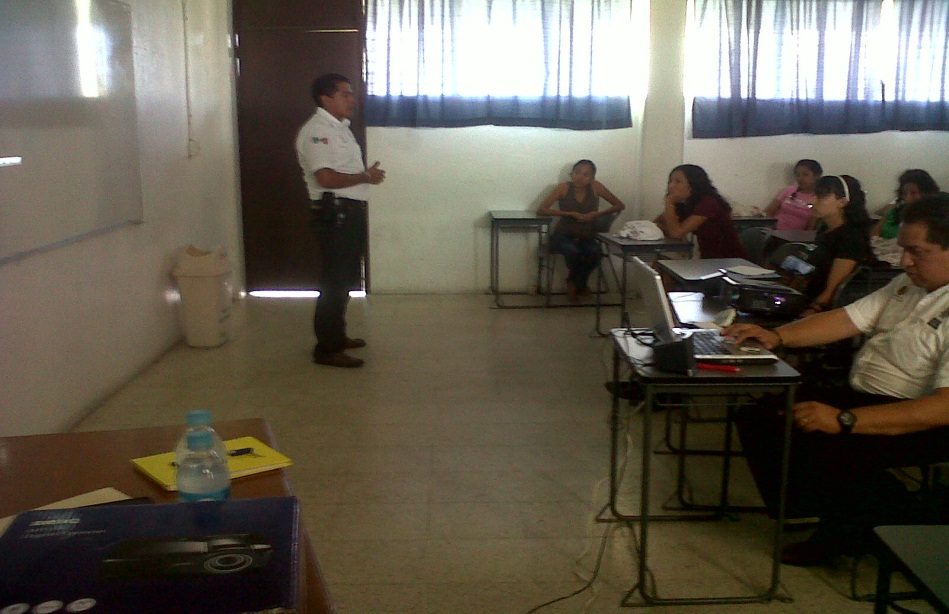 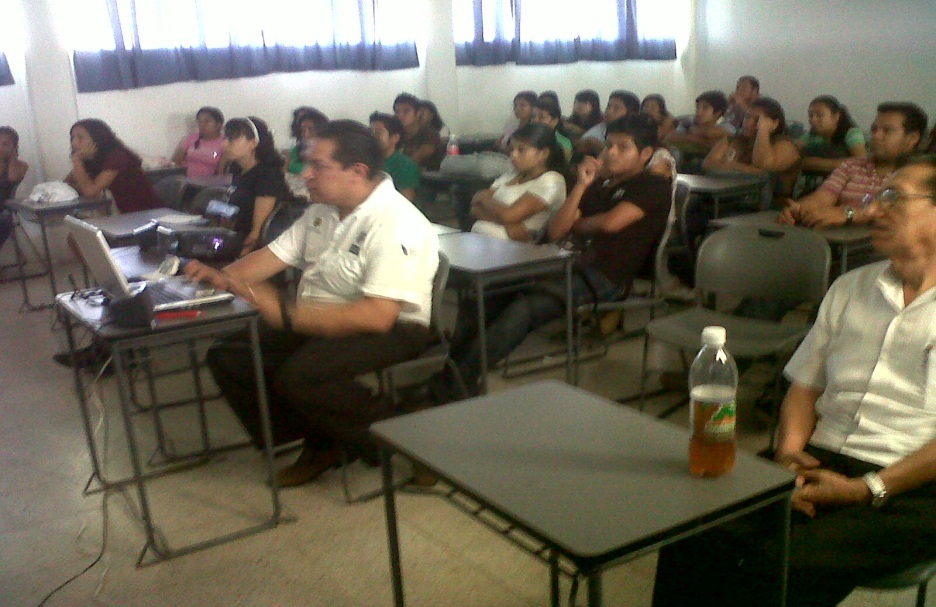 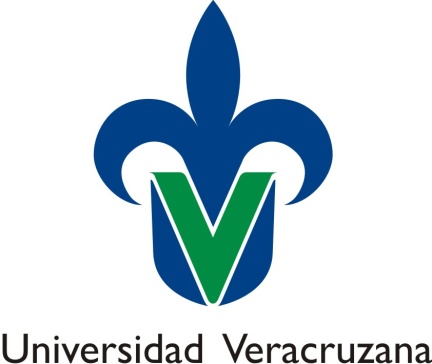 Facultad de Contaduría. Campus Tuxpan
Investigación   :   Cuerpos Académicos
PROYECTOS DE INVERSIÓN EN LAS MICROS, PEQUEÑAS Y MEDIANAS EMPRESAS (UV-GC-177). En restructuración
CA SISTEMAS DE INFORMACIÓN: EDUCATIVOS Y DE GESTIÓN ECONOMICO - ADMINISTRATIVA BASADOS EN LA SUSTENTABILIDAD (UV-GC-154).  Evaluado en agosto de 2012:
 LGAC  que cultivan:
EDUCACION Y TECNOLOGIAS
RESPONSABILIDAD SOCIAL
INFORMACION Y GESTION ECONOMICO – ADMINISTRATIVA
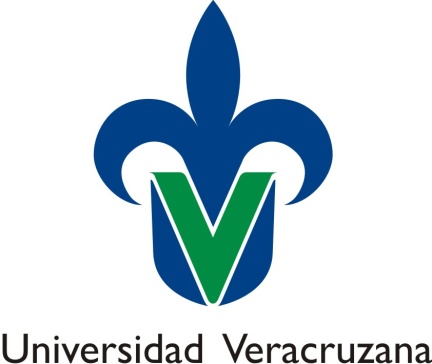 Facultad de Contaduría. Campus Tuxpan
PROYECTOS DE INVESTIGACION
1.SISTEMAS DE INFORMACION Y DE GESTION ECONOMICO-ADMINISTRATIVA BASADOS EN LA SUSTENTABILIDAD PARA LAS MICRO, PEQUEÑAS Y MEDIANAS EMPRESAS (MPYMES) DE LA REGION NORTE DEL ESTADO DE VERACRUZ
No. de registro DGI: 19822201171
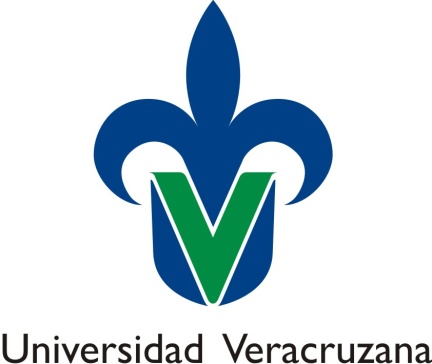 Facultad de Contaduría. Campus Tuxpan
Publicaciones en revistas indexadas. 
La investigación   hasta 2011 representaba una debilidad manifestada en:
 número de investigaciones. 
  5 PTC que publicaban
 obtención del reconocimiento en el perfil del programa de mejoramiento al profesorado (Promep) pues solo era de un PTC
De  Septiembre 2011  a  Agosto del 2012 se realizaron las siguientes publicaciones:
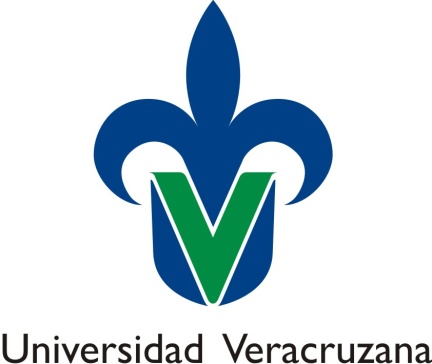 Facultad de Contaduría. Campus Tuxpan
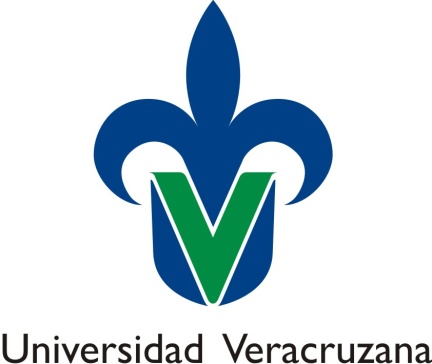 Facultad de Contaduría. Campus Tuxpan
Capítulos de libro en editoriales de prestigio.

Se tiene en proceso de arbitraje un  libro desarrollado por integrantes del CA

Mtra. Edalid Álvarez Velázquez
Mtro. Pedro Eric Vega Cobos
Mtro. Leonardo Flores Barrios
Dra. Teresa de J. Mazadiego Infante (colaborador externo)
Mtra. Aurora Galicia Badillo (colaborador externo)
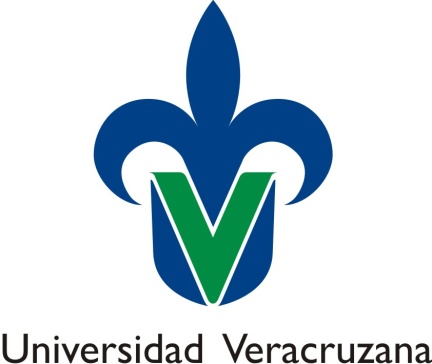 Facultad de Contaduría. Campus Tuxpan
Situación de acreditación ante los organismos respectivos (COPAES o CIESS).
PE de CONTADURIA . El 19 de marzo del 2009, emitiendo el Dictamen de Acreditación con 61 recomendaciones .Con fecha 5 de Enero de 2011 el comité evaluador consideró que el Avance a las Recomendaciones de la Acreditación es del 63.93%, equivalente a 39 recomendaciones cumplidas, faltando por cumplir 36.07% equivalente a 22 recomendaciones pendientes.
Las recomendaciones fueron solventadas  los día 13 y 14 de Septiembre del 2012, y se está en espera del Dictamen correspondiente.
Maestros responsables de las carpetas que fueron evaluadas el 13 y 14 de Septiembre 2012
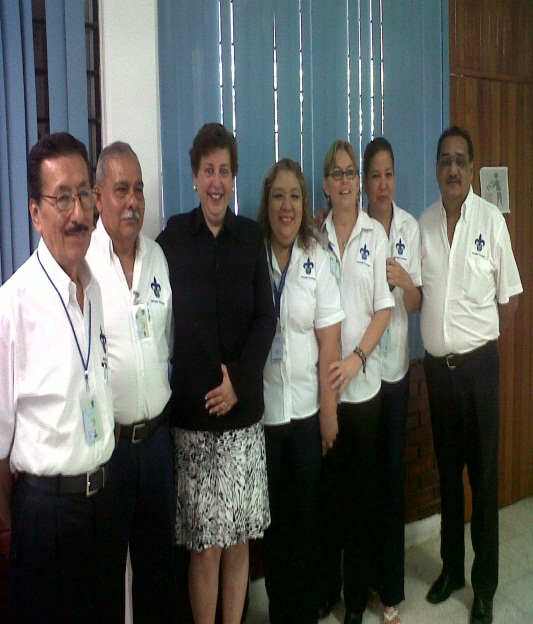 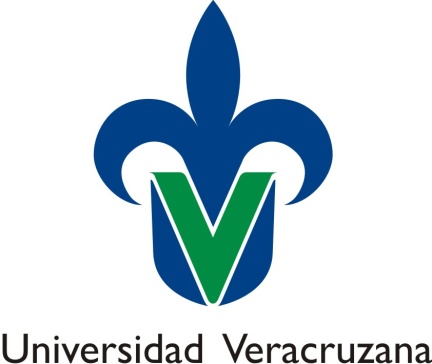 Facultad de Contaduría. Campus Tuxpan
CIEES al PE de Gestión y Dirección de Negocios  
Se nombró  a un PTC bajo descarga académica en el periodo febrero-julio 2012  para la coordinación del proceso de evaluación CIEES. Mtro. Mario Soto del Ángel
Se integro el archivo electrónico de documentos para el desarrollo de la evaluación.
Se realizó la planeación de los trabajos a desarrollar,
Se integro la Comisión de los profesores de esta Facultad, que participa en el proceso de evaluación,
Atendiendo al Manual para la Autoevaluación, se asigno a cada profesor integrante de la comisión, los indicadores contenidos en la tabla guía. 
 Se le dio seguimiento a los trabajos desarrollados por los profesores en los indicadores asignados.
Se integró y fue enviada para su revisión la Tabla-Guía de indicadores, que servirá de base para la integración del Informe de autoevaluación del programa educativo.
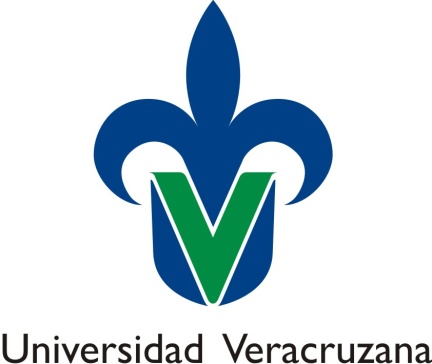 Facultad de Contaduría. Campus Tuxpan
Posgrado
Maestría en Ciencias Administrativas con el carácter de extensión del IIESCAUV, desde el 1 de agosto de 2011.
En Septiembre del 2012, Pasó a ser considerada como una adscripción.
2 grupos son atendidos.
El núcleo conformado por académicos  de TC de la facultad.

Se realiza a la fecha un estudio  por integrantes del CA para la conformación de una Maestría propia.
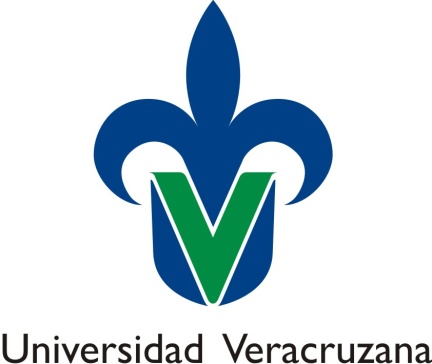 Facultad de Contaduría. Campus Tuxpan
Vinculación
PROYECTO: SISTEMAS DE COSTEO PARA EMPRESAS DE TRANSFORMACIÓN AGOSTO 2011-ENERO 2012 . Con este se atendieron a 6 empresas con estudiantes de la licenciatura en gestión y dirección de negocios.
 
SISTEMAS DE MERCADOTECNIA PARA Pymes HOTELERAS DE AGOSTO 2011-ENERO 2012 . Se atendieron 8 hoteles con  32 estudiantes de la licenciatura en sistemas computacionales administrativos
 
ELABORACION DEL MANUAL DE ORGANIZACIÓN CONTABLE PERIODO FEBRERO-JULIO 2012 EN LA EE ORGANIZACIÓN CONTABLE DE LA LICENCIATURA EN CONTADURIA. En  este se atendió a  5 empresas con alrededor de 35 estudiantes.
 
ELABORACION DEL MANUAL DE GESTION DE EMPRESAS DE SERVICIOS PERIDO FEBRERO-JULIO 2012 EN LA EE GESTION DE EMPRESAS DE SERVICIOS DE LA LICENCIATURA  EN GESTION Y DIRECCION DE NEGOCIOS. Se atendieron 4 empresas con participación de 30 estudiantes.
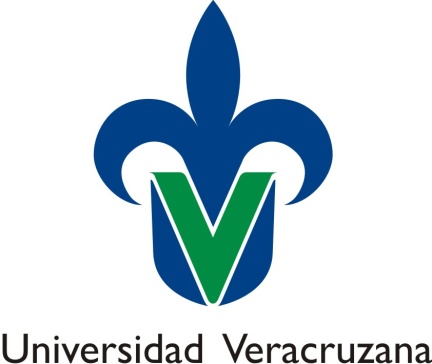 Facultad de Contaduría. Campus Tuxpan
Estudiantes y profesores participantes en intercambios y/o estancias.
En el periodo Febrero –Julio 2012  1 estudiante de la licenciatura en Contaduría, participó en  estancia académica en la Universidad Autónoma de Guadalajara.

En el periodo intersemestral  Febrero –Julio 2012  1 estudiante de la licenciatura en contaduría participó en estancia de investigación en Xalapa con el Instituto de Investigaciones en Sociales.

En el periodo agosto 2012 –Enero 2013: 2 estudiantes participan en estancia con la Universidad Autónoma de Puebla

Para el periodo intersemestral de invierno , por estancias cortas ya fueron aceptados 3 estudiantes:
1 en la Universidad del Carmen
1 en la  Universidad Autónoma de Puebla 
1 en la Facultad de administración en Veracruz
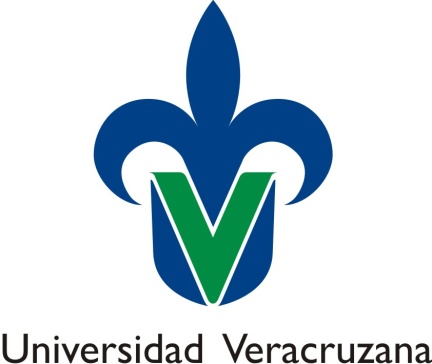 Facultad de Contaduría. Campus Tuxpan
Participación en eventos académicos.
“CONSTRUCCIÓN DE UN CENTRO DE DESARROLLO EMPRESARIAL PARA LA FACULTAD DE CONTADURÍA REGIÓN POZA RICA TUXPAN DE LA UNIVERSIDAD VERACRUZANA”
1. Iniciativa Tuxpam:
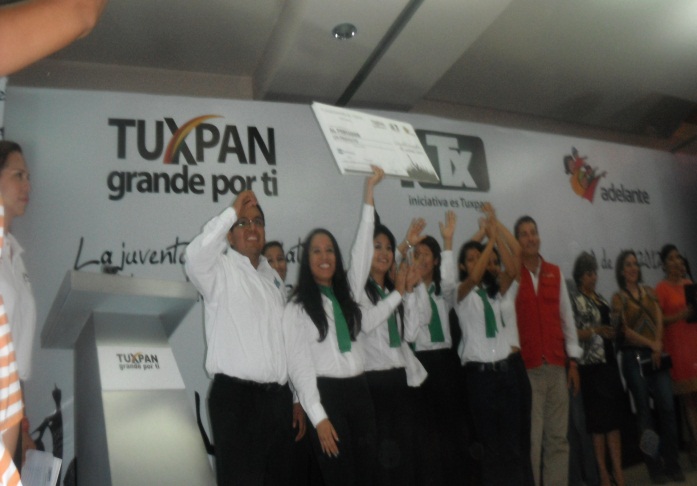 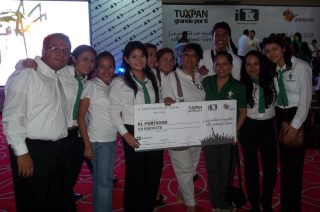 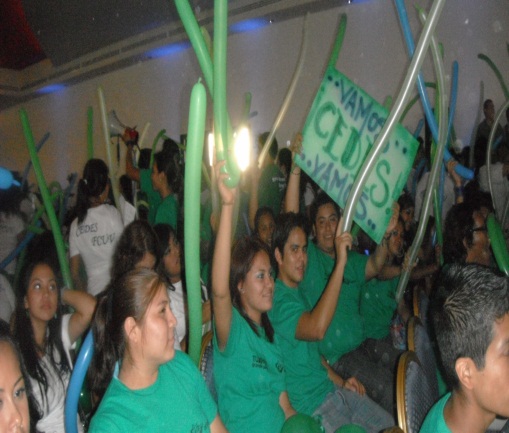 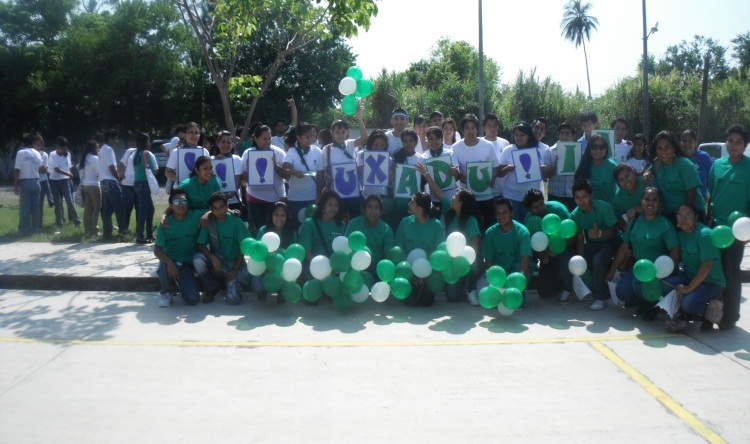 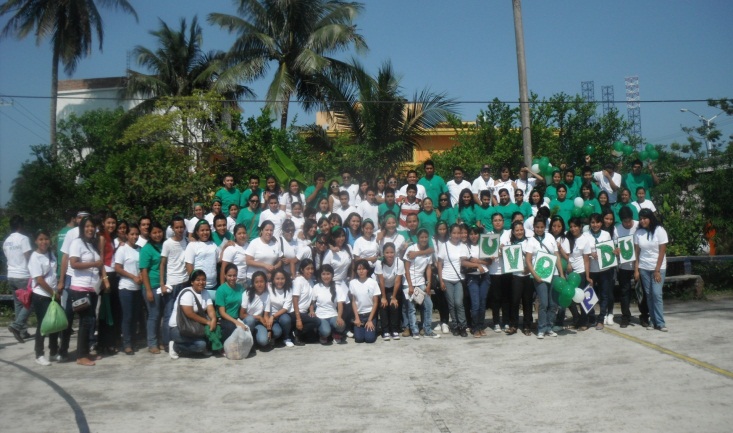 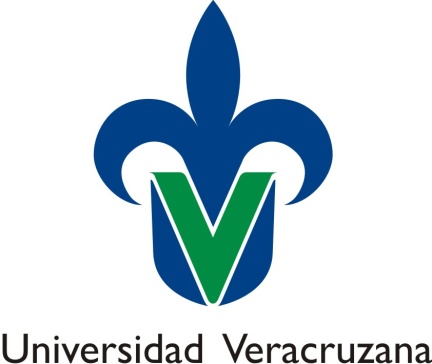 Facultad de Contaduría. Campus Tuxpan
Tercer Foro Universitario  2012
Liderazgos regionales y perspectivas globales
Se presentaron 22 ponencias  representando a esta facultad de contaduría,  estudiantes y maestros
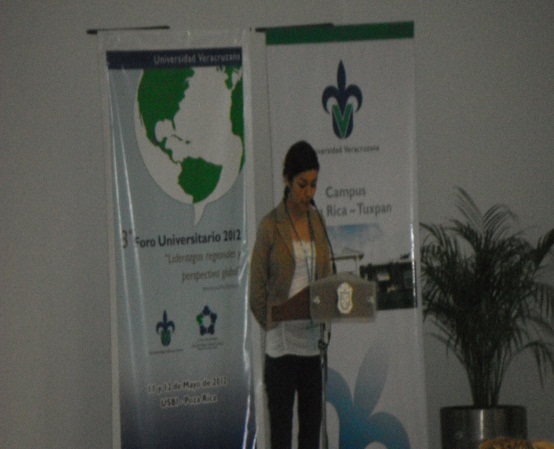 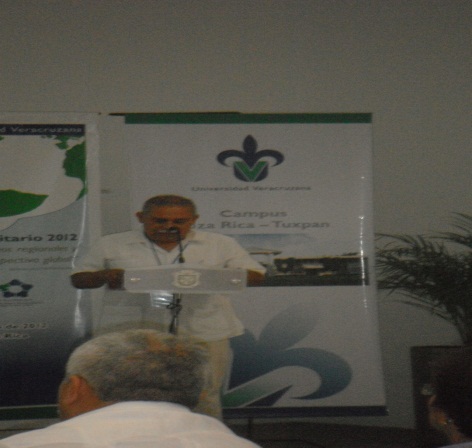 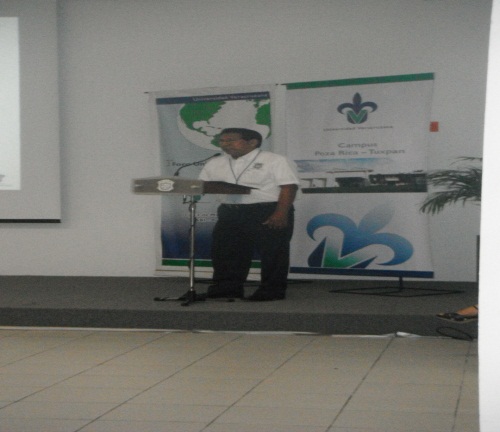 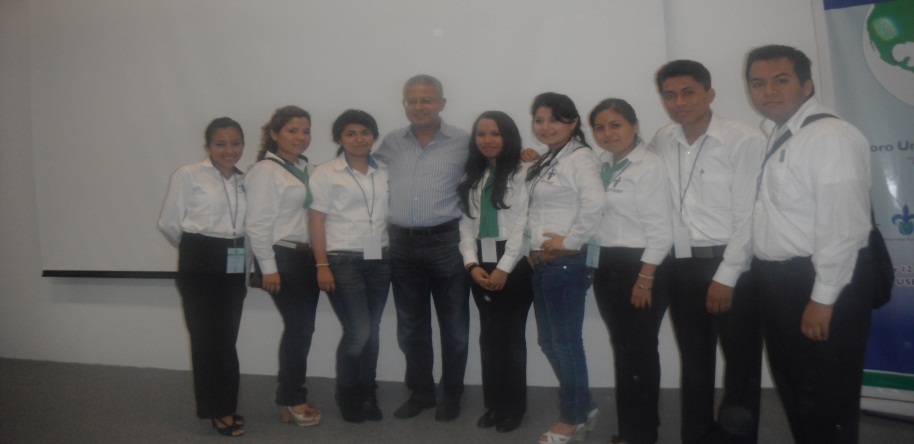 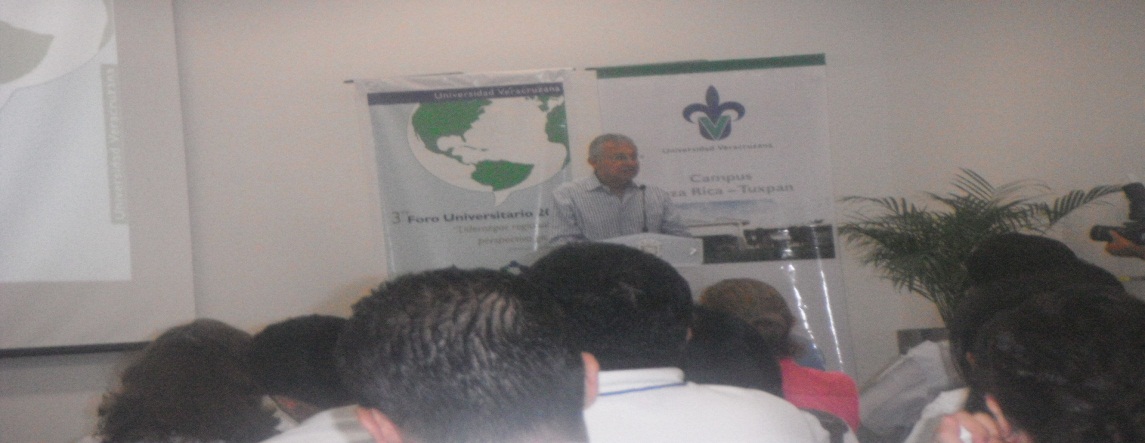 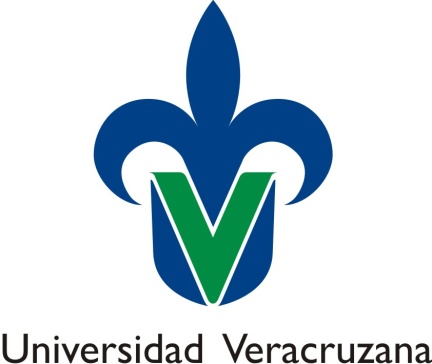 Facultad de Contaduría. Campus Tuxpan
Primer Foro de Innovación Educativa
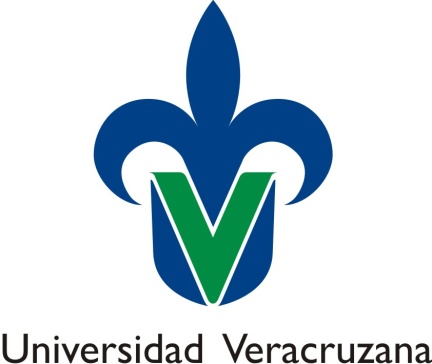 Facultad de Contaduría. Campus Tuxpan
Gestión y apoyo institucional
Limitantes y perspectivas de la descentralización a partir de cada facultad.
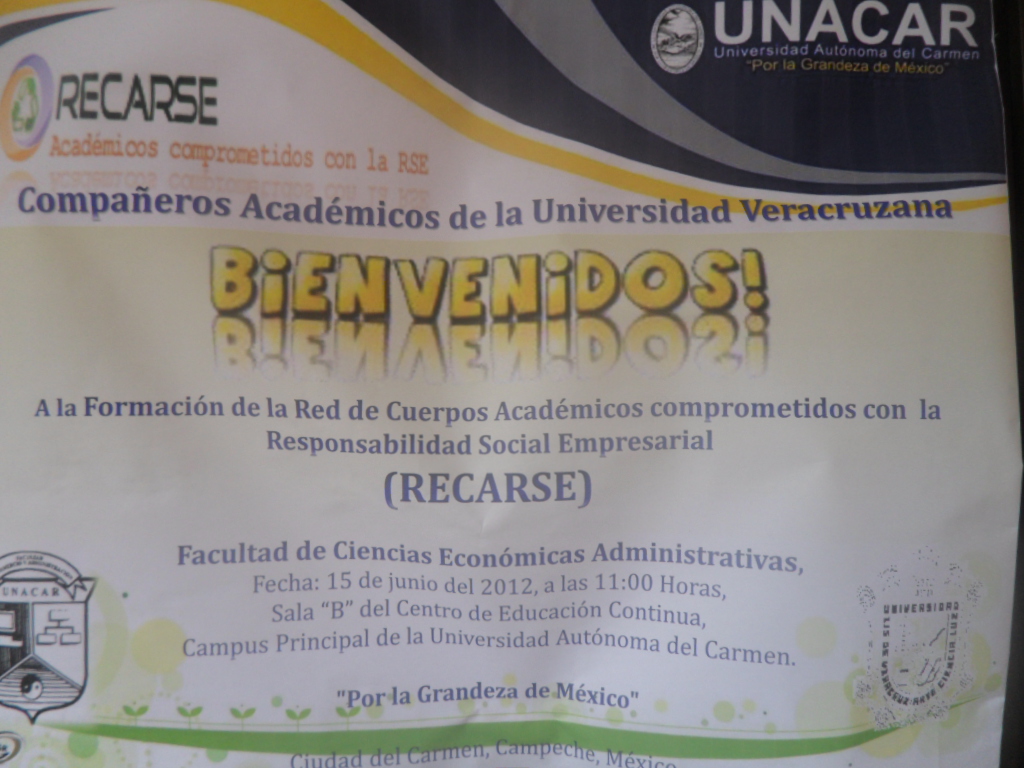 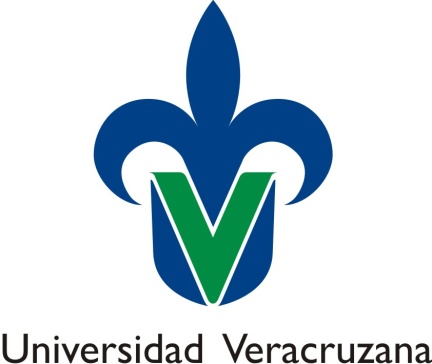 Facultad de Contaduría. Campus Tuxpan
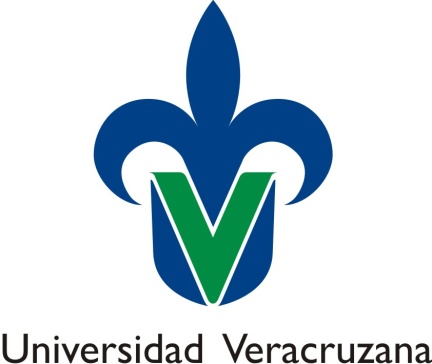 Facultad de Contaduría. Campus Tuxpan
Participación de los estudiantes y profesores en el proceso de planeación de cada entidad académica.
Los representantes de generación son los encargados de emitir las necesidades académicas  por generación, bien en juntas académicas o manifestadas a través del consejero alumno.
En enero de 2012  tal como lo marca el plan de trabajo 2012-2016, la participación de estudiantes debe ser considerada hacia el plan de desarrollo de la entidad por lo que se convocó a una reunión al inicio del primer periodo y está por convocarse a finales de agosto la segunda reunión.  Los alumnos manifiestan sus inquietudes  académicas libremente a través de la red social Facebook, en un grupo cerrado en el que solo participan estudiantes y director de entidad
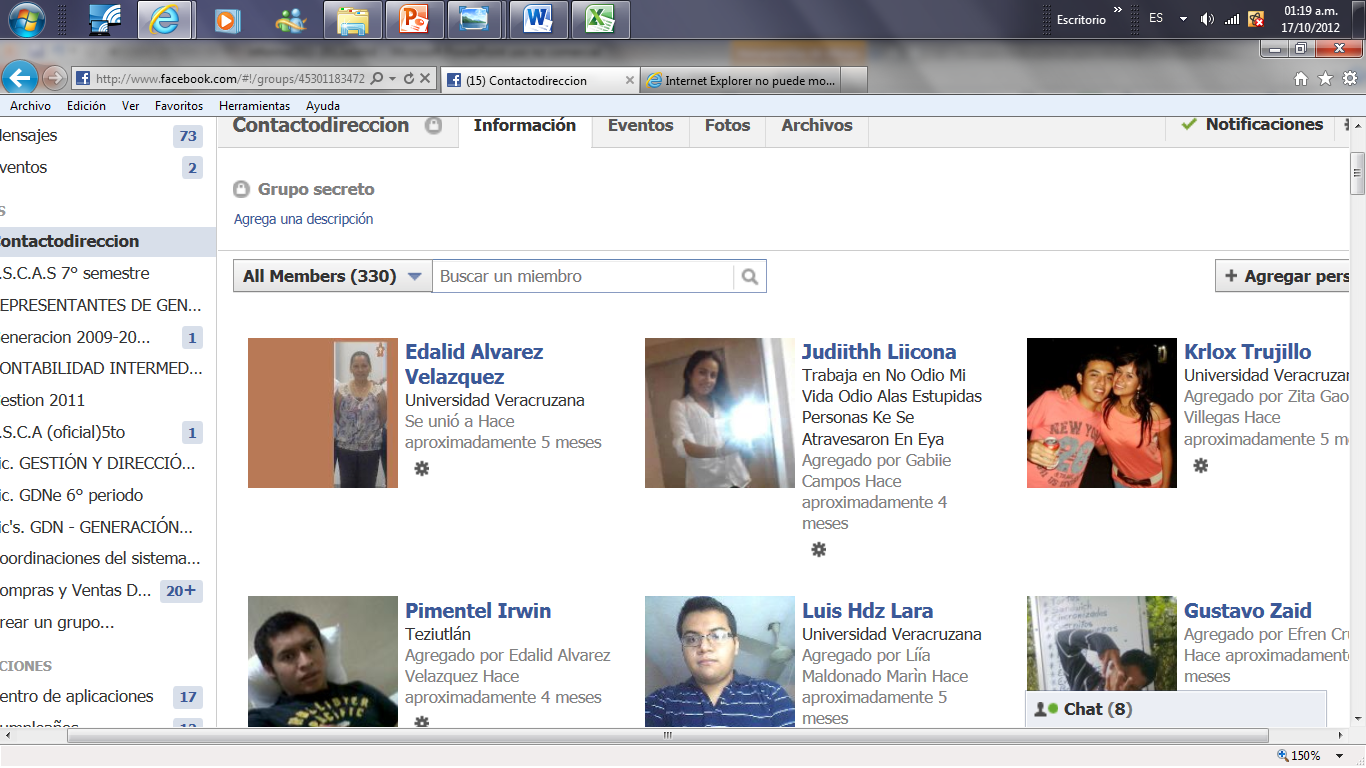 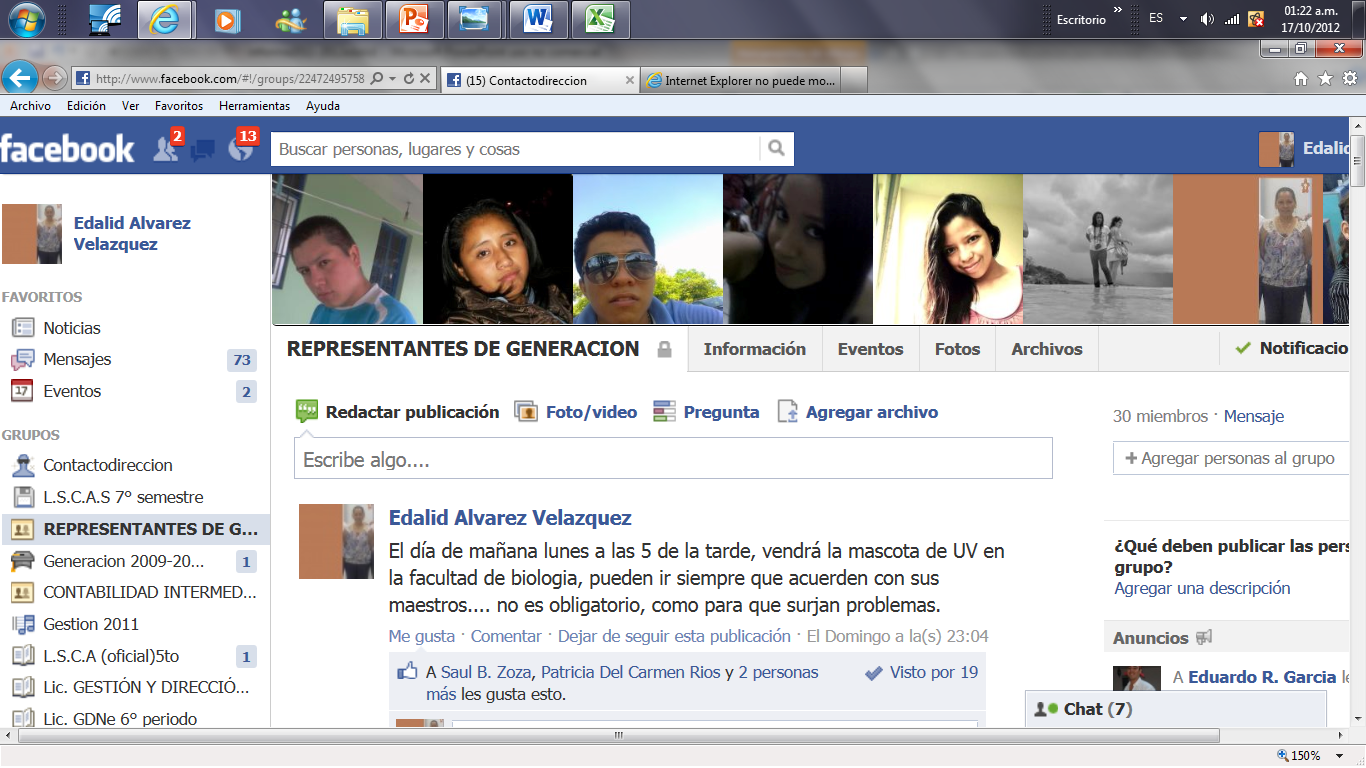 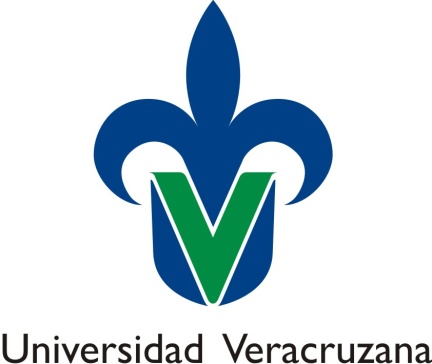 Facultad de Contaduría. Campus Tuxpan
Actualización de equipo de cómputo. 
Este es un rubro de necesidad imperante en la facultad de contaduría, para el laboratorio y centro de computo de uso estudiantil y académico, necesidad que fue marcada  como prioritaria en el Proyecto PIFI 2012-2013, y se espera que de los recursos que se asignen, se inicie el proceso de actualización, basado en indicaciones de los especialistas.
 
Infraestructura y necesidades de crecimiento. 
La Facultad de contaduría en sus inicios nace con la oferta de un solo PE, contaduría, en 2007 y 2008 se incorpora gestión y dirección de negocios y sistemas computacionales administrativos,  sin crecimiento paralelo de la infraestructura, lo que trae como consecuencia que a la fecha  se tenga la necesidad de aulas y de que se incumpla con uno de los requisitos del modelo integral para su correcta operación, como lo es operar con grupos de 20 y hasta 25 estudiantes y para dar atención a todos  los grupos se integran en rangos que van de los 40 a 60 estudiantes
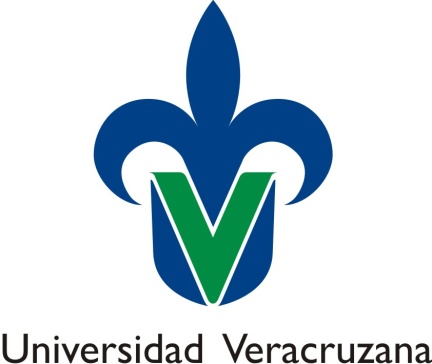 Facultad de Contaduría. Campus Tuxpan
Actualización y mejoramiento de los protocolos de seguridad
Los protocolos de seguridad  retoman mayor importancia en 2012, se inicia el proceso de foto credencialización en donde participo el 100% de los académicos, personal de confianza y el 98% de personal sindicalizado. identificación que se porta en la institución.
Se procedió a la instalación de circuito cerrado con el fin de contar con evidencia por alguna eventualidad.
Se iniciaron las tareas para detectar zonas de riesgo de las instalaciones, esto con el apoyo de la facultad de arquitectura.
Se otorgó en marzo del 2012, la platica a estudiantes y académicos  relacionada con  la Extorsión y fraude cibernético impartida por Policia del Estado, con el fin de crear mayor conciencia para el uso eficiente.
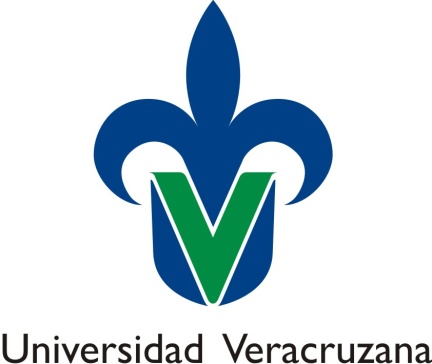 Facultad de Contaduría. Campus Tuxpan
Muchas gracias a todos por su atención